«Штрихи к портрету М.А.Шолохова».
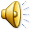